Note Shapes
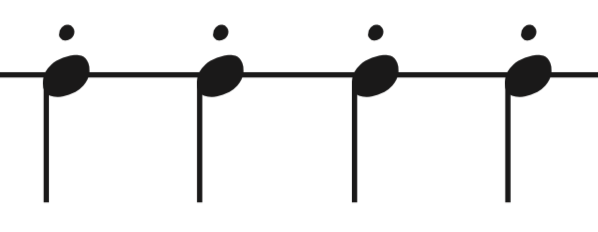 2
3
4
1
1
forte
mp
niente
Note Shapes
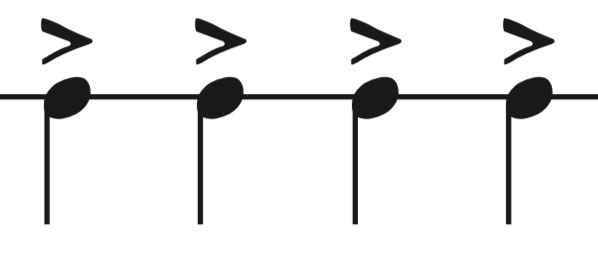 2
3
4
1
1
forte
mp
niente
Note Shapes
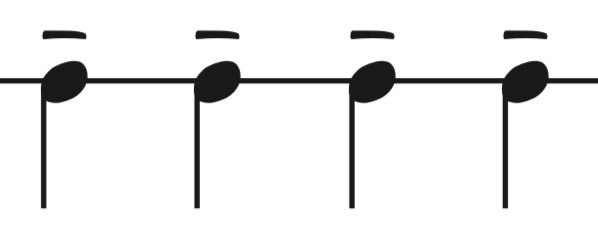 2
3
4
1
1
forte
mp
niente
Note Shapes
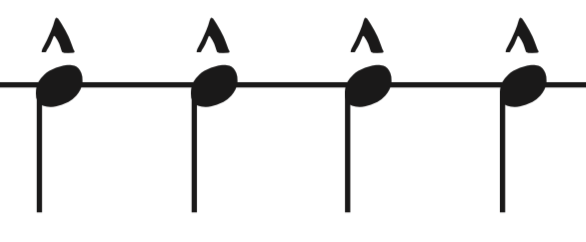 2
3
4
1
1
forte
mp
niente
Note Shapes
Which shape do you think this is?
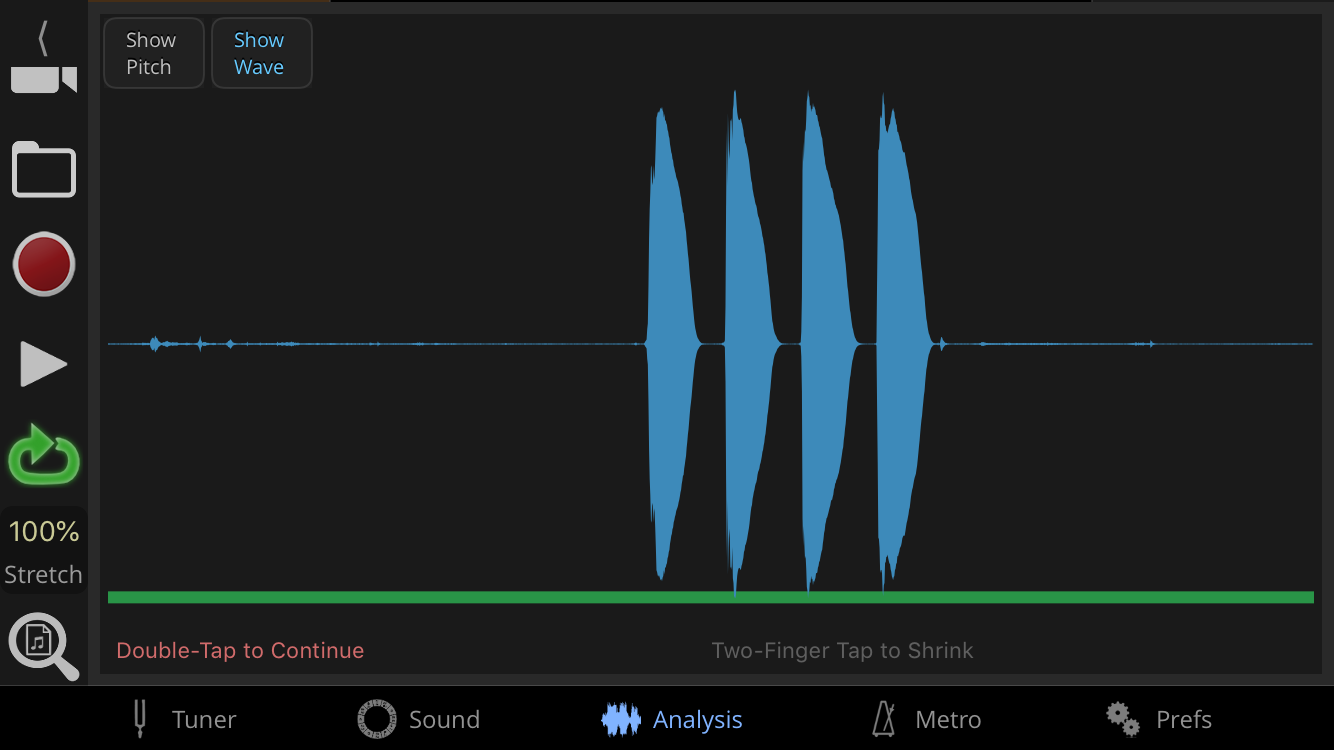 STACCATO
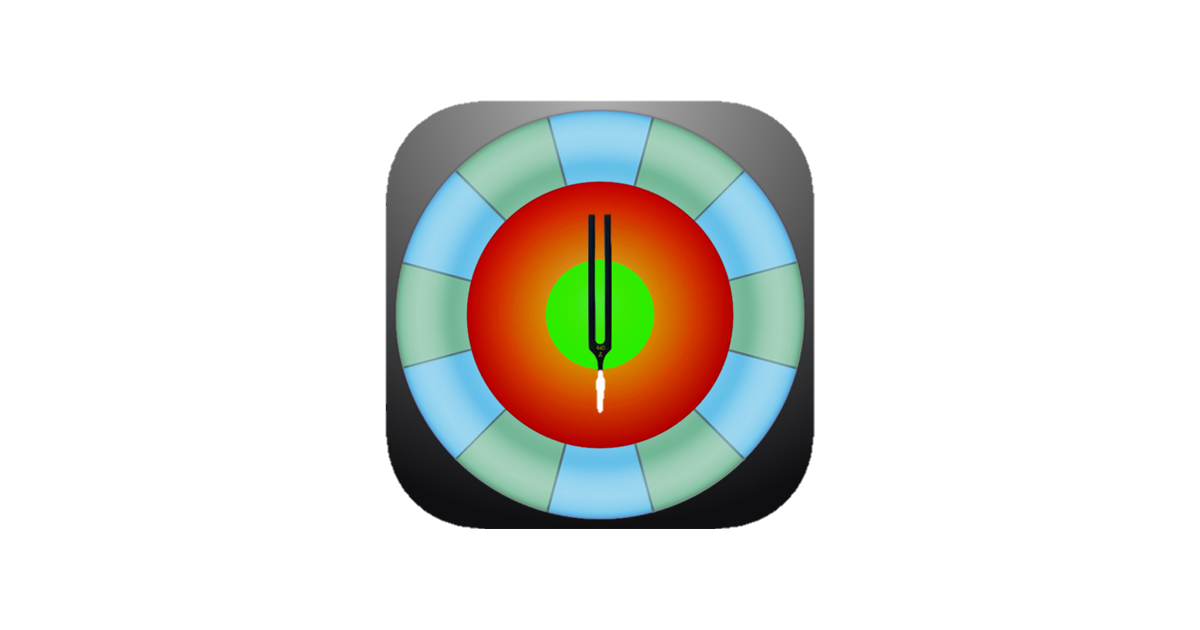 Note Shapes
Which shape is this?
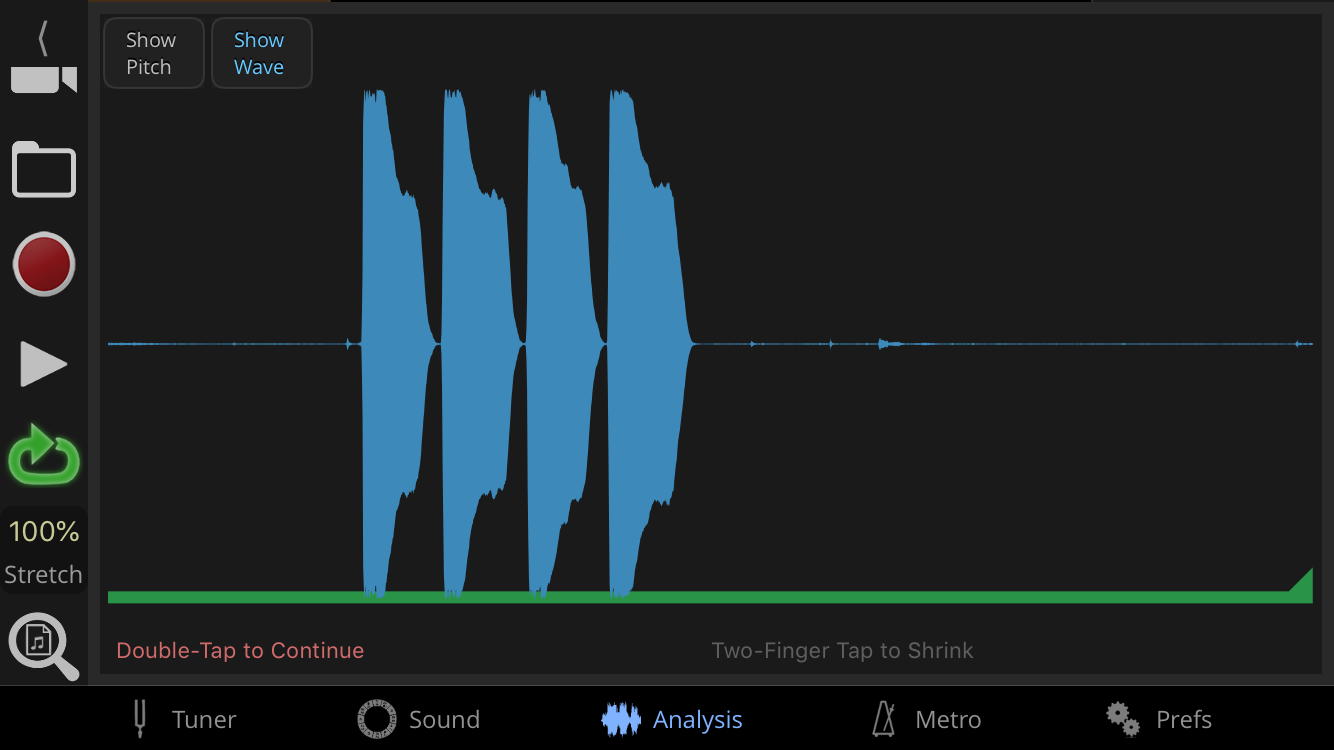 ACCENTED
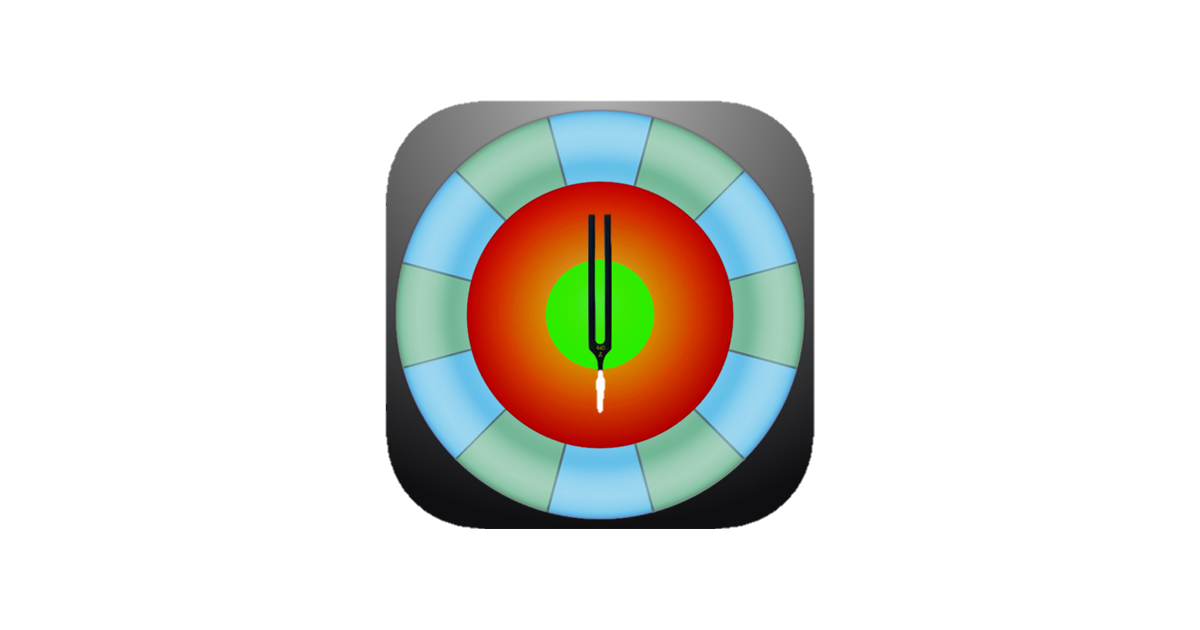 Note Shapes
Now, can you guess which shape this is?
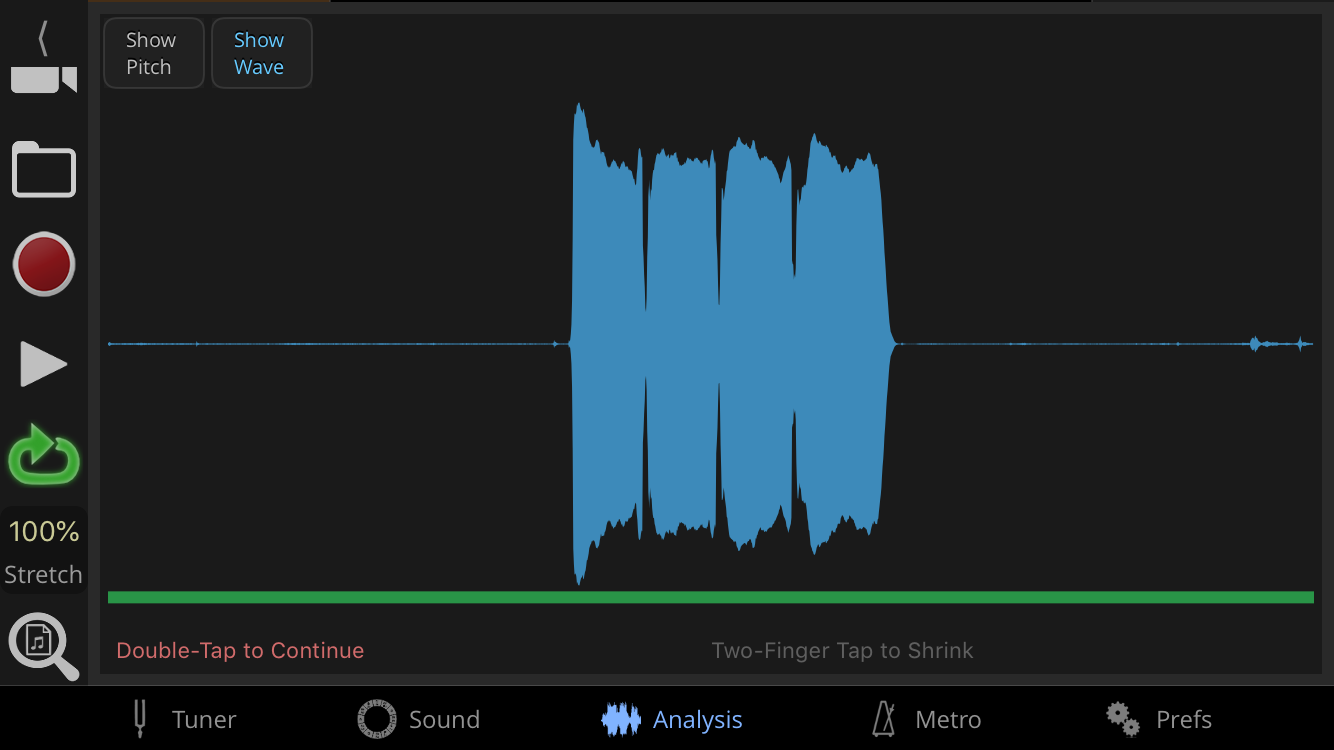 TENUTO
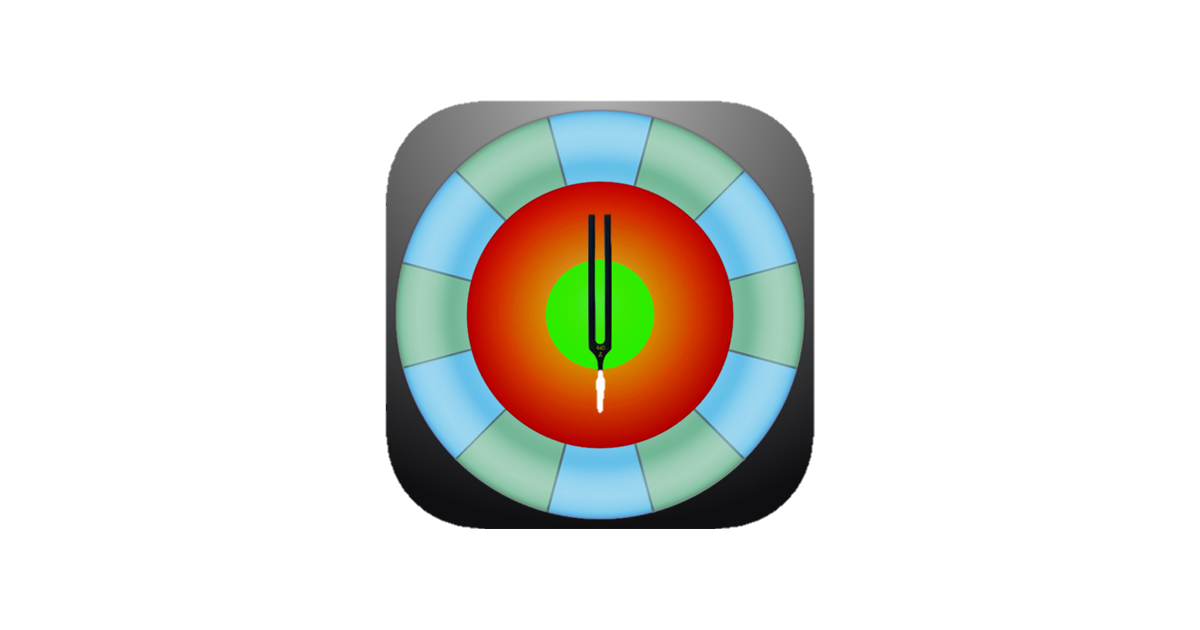